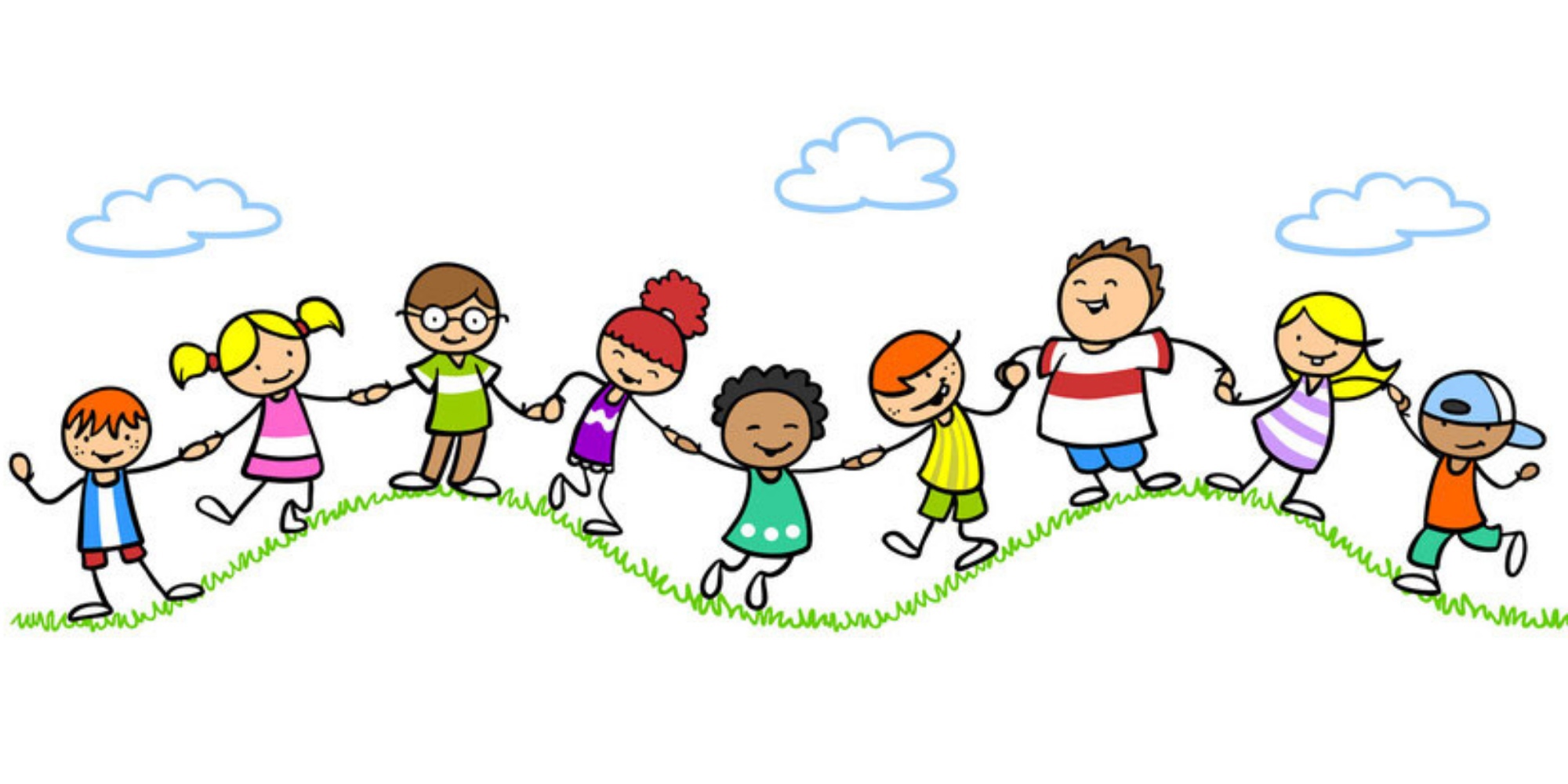 Психическое здоровье приёмных детей








    Титиевский С.В., д.м.н., проф., ФГБОУ ВО «Донецкий государственный медицинский университет им. М. Горького» Минздрава России, г. Донецк
Побережная Н.В., к.м.н., ФГБОУ ВО «Донецкий государственный медицинский университет им. М. Горького» Минздрава России, г. Донецк 
Гашкова Л.А., к.м.н., доцент, ФГБОУ ВО «Донецкий государственный медицинский университет им. М. Горького» Минздрава России, г. Донецк 
Черепков В.Н., к.м.н., доцент, ФГБОУ ВО «Донецкий государственный медицинский университет им. М. Горького» Минздрава России, г. Донецк
Дети в приемных семьях представляют собой одну из самых уязвимых групп населения, поскольку они подвержены повышенному риску возникновения проблем с психическим здоровьем. 

Эти трудности могут быть                                                                           
вызваны прошлыми травмами, постоянной нестабильностью и эмоциональным потрясением, связанным с разлукой с их биологической семьей. 

Исследования показали, что у детей в приемных семьях более высок уровень психопатологии по сравнению с теми, кто живет со своими биологическими родителями; однако результаты могут различаться в зависимости от таких факторов, как тип расстройства, группа сравнения, информатор, стабильность размещения и тип воспитания – семейный или несемейный.1

1. Resnick P.J. Murder of the newborn: a psychiatric rewiew of neonaticide. Am J Psychiatry. 1970;126(10):1414-1420.
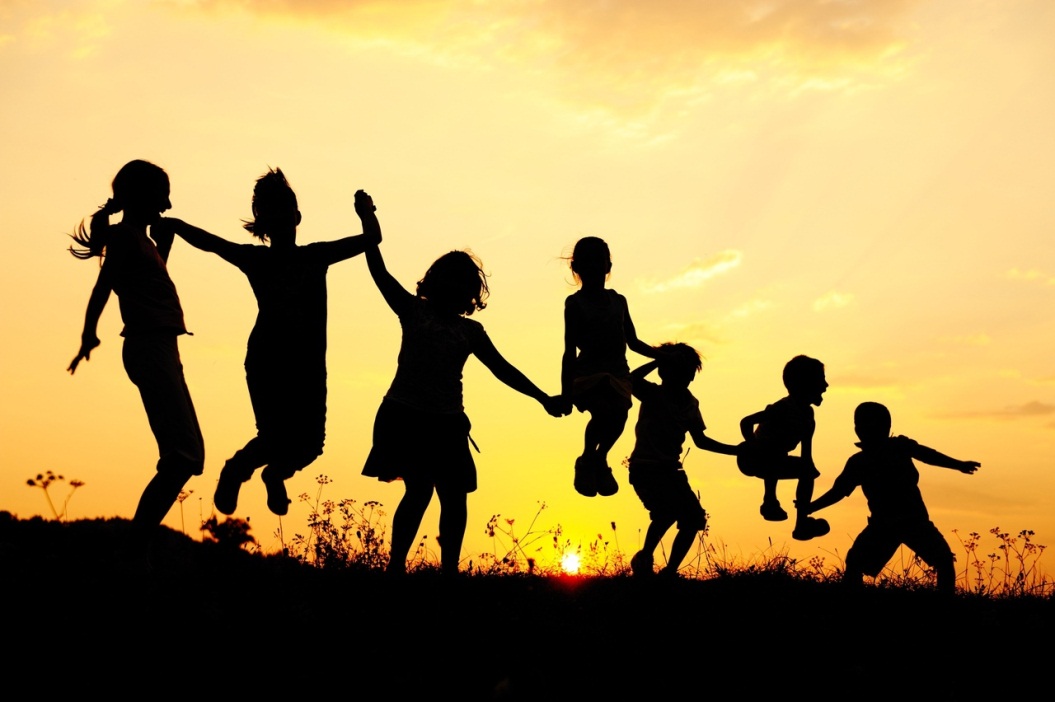 Переход в приемную семью сам по себе может быть удручающим для ребенка из-за внезапных изменений в условиях проживания, школах и отношениях, что может еще больше усугубить эмоциональный и психологический стресс. 

Учитывая эти проблемы, важно оценить наличие и доступность ресурсов здравоохранения, которые соответствуют потребностям детей, находящихся под опекой. 

В соответствии с Приказом Министерства здравоохранения РФ №275н от 21 апреля 2022 г.  «Об утверждении Порядка диспансеризации детей-сирот и детей, оставшихся без попечения родителей, в том числе, усыновленных (удочеренных), принятых под опеку (попечительство), в приемную или патронатную семью» диспансеризация с участием, в том числе, детского врача-психиатра проводится ежегодно в целях раннего (своевременного) выявления патологических состояний, заболеваний и факторов риска их развития, а также в целях формирования групп состояния здоровья и выработки рекомендаций для несовершеннолетних.
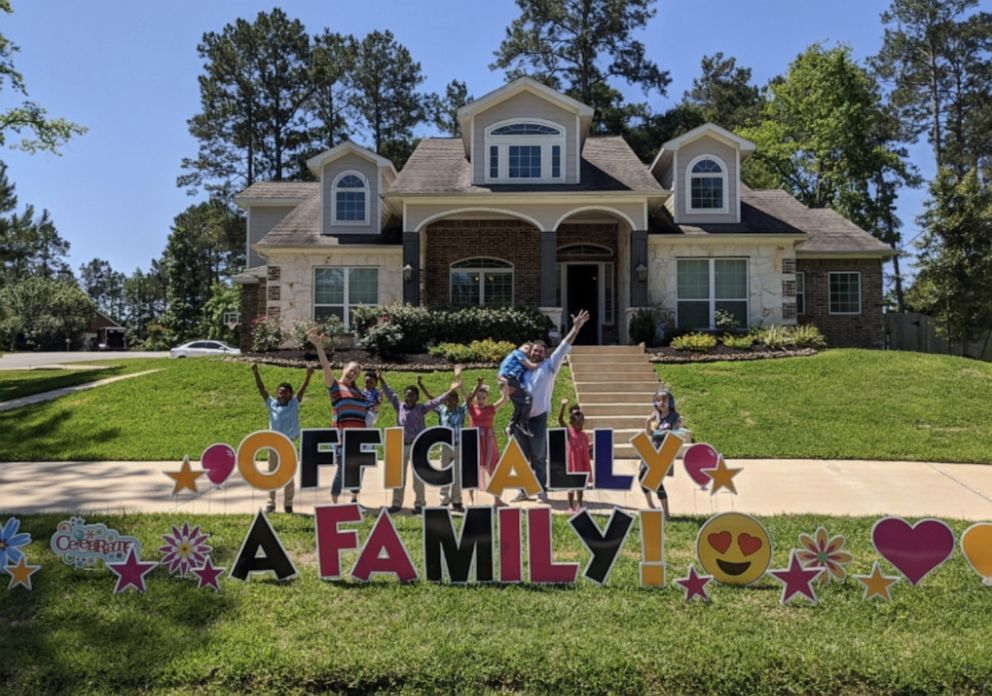 Американская академия педиатрии (AAP) рекомендует проводить первичный медицинский осмотр в течение 72 часов и не менее 3 визитов в течение 3 месяцев после размещения детей, находящихся под опекой.1 

В то же время установлено, что, хотя, в частности, закон штата Техас требует посещения в течение 3 рабочих дней и осмотра ребенка в течение 30 дней, соблюдение рекомендаций было непоследовательным.2 

Адекватная поддержка и вмешательства в области психического здоровья могут играть решающую роль в снижении воздействия травмы и нестабильности, содействии устойчивости и улучшении общих результатов для этих уязвимых молодых людей. 

Однако приемным детям могут мешать получать услуги многочисленные барьеры, включая нехватку ресурсов и нестабильность размещения в системе приемной семьи.1

Guidry Ch. Analysis of Barriers in Mental Health Care for Foster Children: Challenges and Solutions. Psychyatric Times. November 13, 2024. https://www.psychiatrictimes.com/view/analysis-of-barriers-in-mental-health-care-for-foster-children-challenges-and-solutio
Cummings A.D.L. et al. Healthcare utilization among children in foster care in the greater Houston area. Child Youth Serv Rev. 2020;116.
Приемные дети сталкиваются с многочисленными препятствиями при доступе к психиатрической помощи, и эти проблемы могут существенно повлиять на их общее благополучие и развитие. 

По данным Центров по контролю и профилактике заболеваний (CDC) США, только около 20% детей в системе приемной опеки получают какую-либо помощь от специалиста в области психического здоровья.1 

Нестабильность размещения является существенной проблемой в системе приемной опеки, поскольку многие дети переживают несколько переездов во время пребывания под опекой. 

1. Improving access to children’s mental health care. Centers for Disease Control and Prevention.https://www.cdc.gov/childrensmentalhealth/access.html#ref
Каждый переезд может нарушать отношения с поставщиками услуг в области психического здоровья, что приводит к пробелам в лечении и усилению эмоционального и психологического стресса.  

Нестабильность размещения отрицательно влияет на различные результаты развития приемных детей, включая повышение риска поведенческих, социальных и академических проблем, негативной самооценки, психопатологии и недоверия к взрослым.1

Основной целью системы приемной опеки должно быть обеспечение стабильной среды для приемных детей, минимизация потенциального негативного воздействия на их психическое здоровье и обеспечение постоянного доступа к психиатрической помощи, что особенно важно, поскольку эти дети уже уязвимы из-за факторов риска до помещения в приемную семью.2

1. Konijn C. et al. Foster care placement instability: a meta-analytic review. Child Youth Serv Rev. 2019;96:483-499.
2. Guidry Ch. Analysis of Barriers in Mental Health Care for Foster Children: Challenges and Solutions. Psychyatric Times. November 13, 2024. https://www.psychiatrictimes.com/view/analysis-of-barriers-in-mental-health-care-for-foster-children-challenges-and-solutio
Многие дети, находящиеся на попечении приемных семей, сталкиваются с нехваткой ресурсов для комплексных услуг по охране психического здоровья. 

Эта проблема особенно ярко выражена в сельской местности, где услуги по охране психического здоровья ограничены для всех молодых людей, а не только для приемных детей, и это часто означает, что доступ к помощи требует длительного времени в пути. 

Проблемы доступности, такие как ограниченная осведомленность, недостаточное финансирование, транспортные трудности и социальная изоляция, могут создавать препятствия для услуг по охране поведенческого здоровья молодежи в сельской местности, и эти же проблемы мешают набору специалистов и продолжению работы.1 

1. Robinson L.R. et al. Differences in health care, family, and community factors associated with mental, behavioral, and developmental disorders among children aged 2-8 years in rural and urban areas – United States, 2011–2012. Surveillance Summaries. 2017;66(8):1-11.
Совокупный эффект указанных барьеров означает, что приемным детям в сельской местности, возможно, придется преодолевать большие расстояния для получения специализированной психиатрической помощи. 

Это увеличенное расстояние поездок часто влечет за собой дополнительные финансовые расходы, включая транспортные расходы и время отпуска для приемных родителей. 

Такое бремя может оказаться непосильным, заставляя приемных родителей отказываться от обращения за необходимым лечением для своих приемных детей или откладывать данное обращение. 

В результате, потребности в охране психического здоровья этих приемных детей могут оставаться неудовлетворенными, что еще больше усугубляет их уязвимость и потенциально влияет на общее благополучие и развитие.1

1. Guidry Ch. Analysis of Barriers in Mental Health Care for Foster Children: Challenges and Solutions. Psychyatric Times. November 13, 2024. https://www.psychiatrictimes.com/view/analysis-of-barriers-in-mental-health-care-for-foster-children-challenges-and-solutio
В качестве иллюстрации можно привести случай в США ребенка, пострадавшего от родительского злоупотребления наркотиками и юридических проблем. 

Он и его брат были помещены к опытному приемному родителю, но семья столкнулась с постоянными проблемами, включая частые визиты служб защиты детей и препятствия в доступе к постоянной психиатрической помощи из-за больших расстояний поездок и финансовых ограничений. 

Мальчику ранее были поставлены диагнозы синдрома дефицита внимания и гиперактивности комбинированного типа и оппозиционно-вызывающего расстройства, а побеги и агрессия являлись двумя основными проблемами.
Когда приемная мать не смогла постоянно получать лекарства мальчика и водить его на сеансы поведенческой терапии, поведение ребенка ухудшилось, что потребовало переоценки лечения и привлечения нового поведенческого терапевта. 

Препятствия, связанные с расстоянием, и финансовые ограничения еще больше усложняли ситуацию, отбив желание у приемной матери добиваться необходимой помощи, в то время как она уже обеспечивала потребности других приемных детей.1

1. Guidry Ch. Analysis of Barriers in Mental Health Care for Foster Children: Challenges and Solutions. Psychyatric Times. November 13, 2024. https://www.psychiatrictimes.com/view/analysis-of-barriers-in-mental-health-care-for-foster-children-challenges-and-solutio
На основе обобщения результатов исследований и клинического опыта, в США предлагается несколько ключевых улучшений, которые могли бы значительно облегчить доступ приемных детей к психиатрической помощи. 

Во-первых, повышение стабильности и непрерывности помощи будет иметь высокий приоритет. 
Разработка и внедрение протоколов для минимизации нестабильности размещения и обеспечения последовательной помощи может помочь поддерживать постоянные отношения с поставщиками услуг в области психического здоровья для детей. 
Исследования показали, что целевая поддержка молодежи, приемных родителей и биологических родителей может значительно улучшить психическое здоровье, но повседневное использование основанных на доказательствах практик в приемной семье по-прежнему отсутствует.1
Благодаря внедрению новых протоколов и политик, основанных на современных передовых практиках, система приемной опеки сможет улучшить и изменить состояние психического здоровья приемных детей. 

1. Pecora P.J. et al. Mental health services for children placed in foster care: an overview of current challenges. Child Welfare. 2009;88(1):5-26.
Во-вторых, необходимо 
                                                       улучшить доступ к услугам в 
                                                       области психического 
                                                       здоровья в сельской 
                                                       местности. Создание 
                                                       телемедицинских  
                                                       возможностей и мобильных 
                                                       услуг в области 
                                                       психического здоровья 
                                                       способно решить проблему 
                                                       длительных поездок и ограниченных услуг, сделав помощь более доступной. 
Эти решения также снизят финансовую нагрузку на приемных родителей, упростив им получение необходимой поддержки для этих детей. 

Наконец, важным аспектом для рассмотрения будет укрепление координации помощи путем разработки интегрированных её моделей, способствующих лучшему и более эффективному общению между поставщиками услуг в области психического здоровья, приемными родителями и социальными работниками.
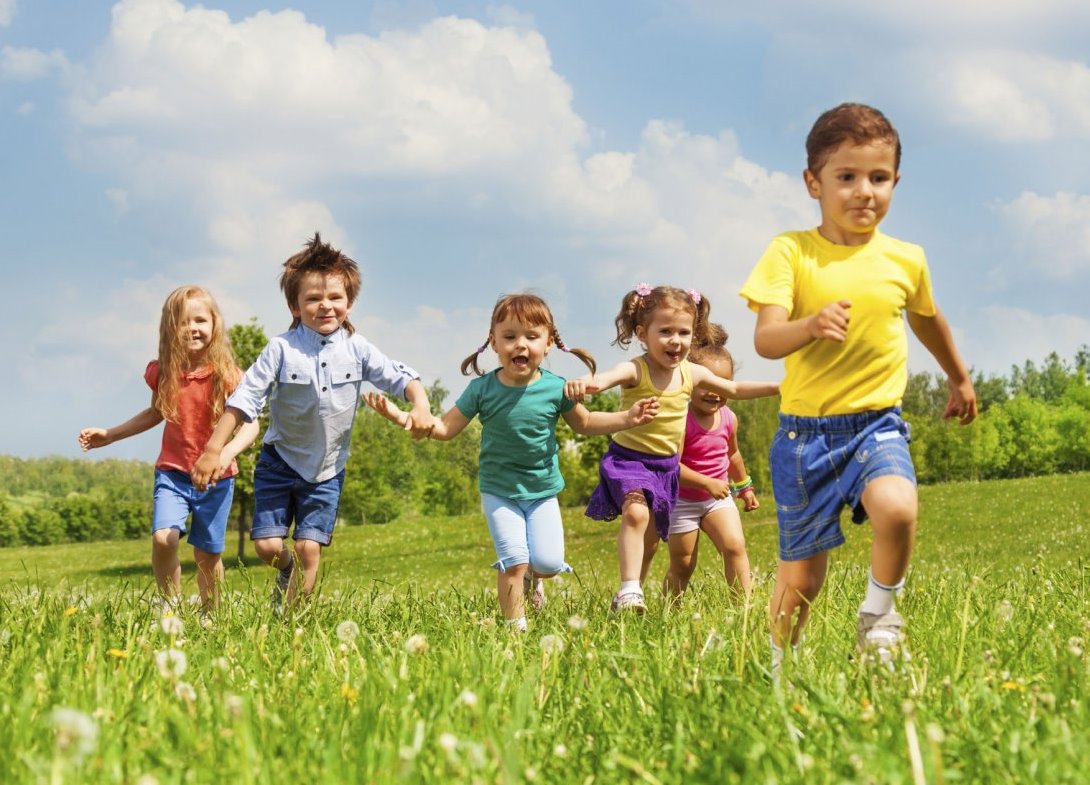 Улучшенная координация обеспечит то, чтобы все вовлеченные стороны были хорошо информированы и могли эффективно сотрудничать, а это приведет к более высококачественной и последовательной помощи приемным детям. 

Сосредоточившись на упомянутых важных областях – обеспечении стабильности помощи, расширении доступа к услугам в сельской местности и улучшении координации в системе приемной опеки – как предполагается, можно значительно уменьшить барьеры на пути получения психиатрической помощи приемными детьми. 
Указывается, что, в конечном итоге, данные действия способны привести к улучшению исходов заболеваний и общего благополучия этой уязвимой группы населения.1

1. Guidry Ch. Analysis of Barriers in Mental Health Care for Foster Children: Challenges and Solutions. Psychyatric Times. November 13, 2024. https://www.psychiatrictimes.com/view/analysis-of-barriers-in-mental-health-care-for-foster-children-challenges-and-solutio
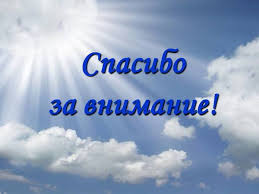